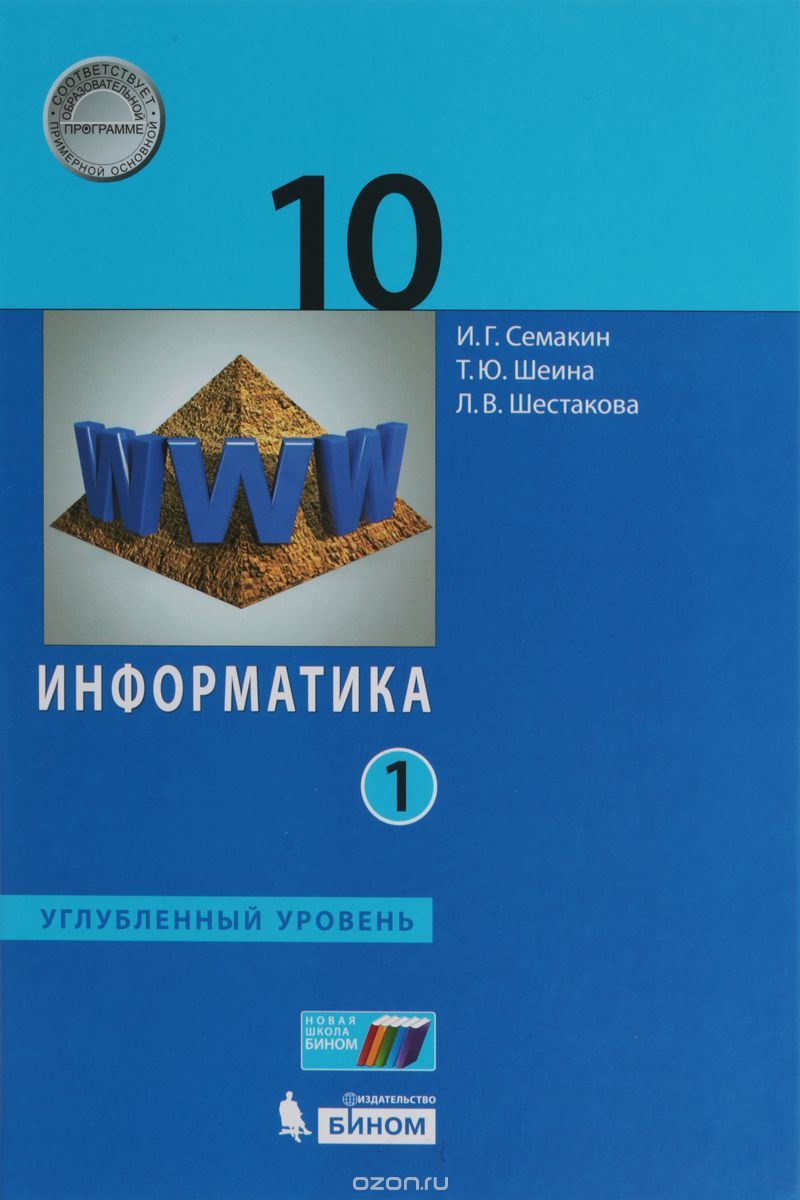 Строки символов. Решение задач
Методы программирования
Информатика
11класс
Углубленный уровень
Задача 1 (ЕГЭ-24)
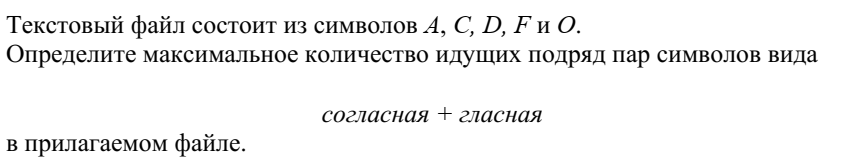 [Speaker Notes: 95]
Задача 2
Удалить двойные пробелы из текстового файла.
[Speaker Notes: АННА
А ЛИС, ОН УМЕН - КРЫСА СЫР К НЕМУ НОСИЛА.]
Задача 3
Вася решил как-то отобразить в тексте BACKSPACE (т.е. удаление последнего символа). Он подумал, что символ «@» отлично для этого подходит. Всем своим знакомым он дал строки такого вида (например, «гр@оо@лк@оц@ва»), чтобы посмотреть, кому удастся написать функцию cleaned_str(st), возвращающую строку в ее чистом виде.
[Speaker Notes: print(cleaned_str('гр@оо@лк@оц@ва')) голова
print(cleaned_str('сварка@@@@@лоб@ну@')) слон]